Первоклассник 2024-2025
(Порядок приёма в 1 класс)
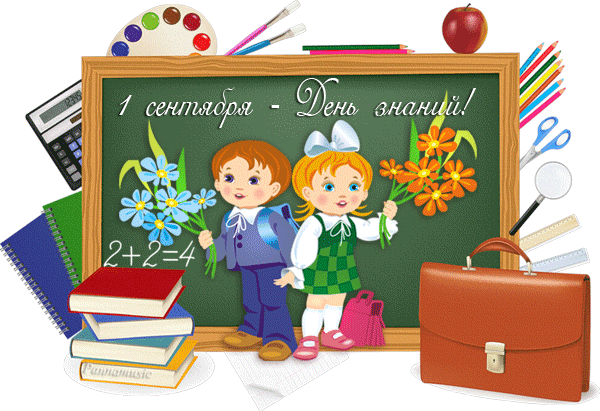 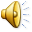 Этапы приема заявлений
2 этап
1 апреля – 30 июня
1 этап
6 июля – 
5 сентября
Не закрепленная территория
Льготное зачисление

Закрепленная территория
Как подать заявление
через портал образовательных услуг ЯНАО https://e-uslugi.yanao.ru  (рекомендованный способ подачи); 
через портал государственных услуг www.gosuslugi.ru;
через операторов почтовой связи заказным письмом с уведомлением о вручении;
 
через МФЦ

лично в школу.
Льготные категории детей
Дети военнослужащих
Дети сотрудников полиции
Дети сотрудников некоторых органов исполнительной власти
Полнородные и неполнородные брат и (или) сестра, которые обучаются в школе
Список документов на зачисление в 1 класс
паспорт родителя;
свидетельство о рождении ребенка;
регистрация ребенка по месту жительства или по месту пребывания.
УМК «Школа России»
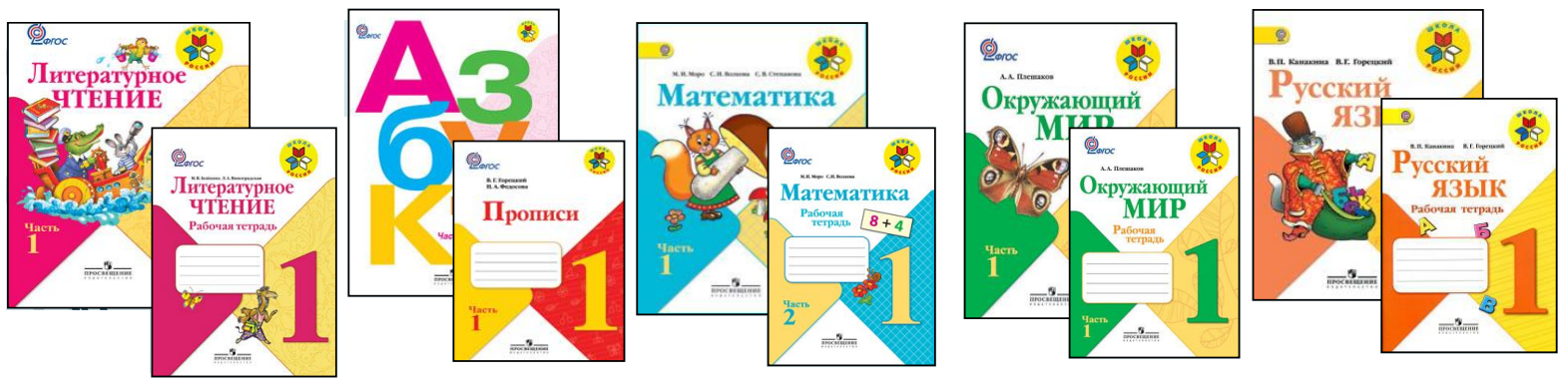